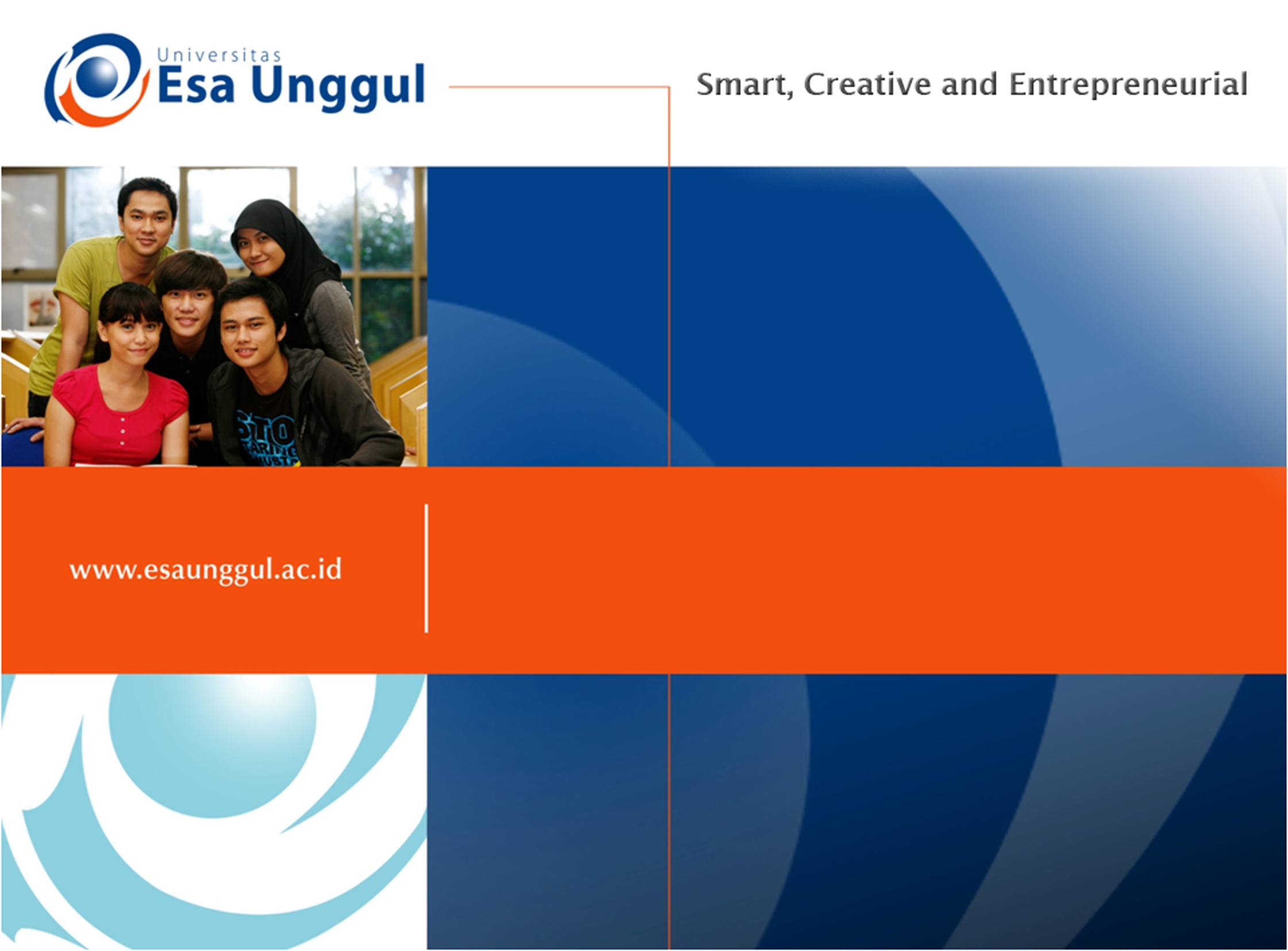 SESSION 13: 
CONSTRUCTING AND PRESENTING A RESEARCH PROPOSAL
SRI LESTARI, MA
ENGLISH EDUCATION DEPARTMENT
INTENDED LEARNING OUTCOMES
01. To draft a research proposal
02.
To present a research proposal in a final writing
A RESEARCH PROPOSAL
A document proposing a research project, usually for the purpose of sponsorship
A concise and coherent summary of your proposed research.
Purpose: to justify the need to study a problem and to present the practical ways of conducting a study or a research
PREPARING TO WRITE
Academic Writing Style
Choosing a research problem
Choosing a title
Making an outline
Structuring the proposal (the introduction, the literature review and the methodology)
Paragraph development
WRITING PRACTICE (INDIVIDUAL)
Review session 4 to 13
Start to write your research proposal following the steps you have learned.
You may combine the chapters you made in each sessions, if possible.
Draft your proposal
Revise and rewrite your draft
Present your final writing draft
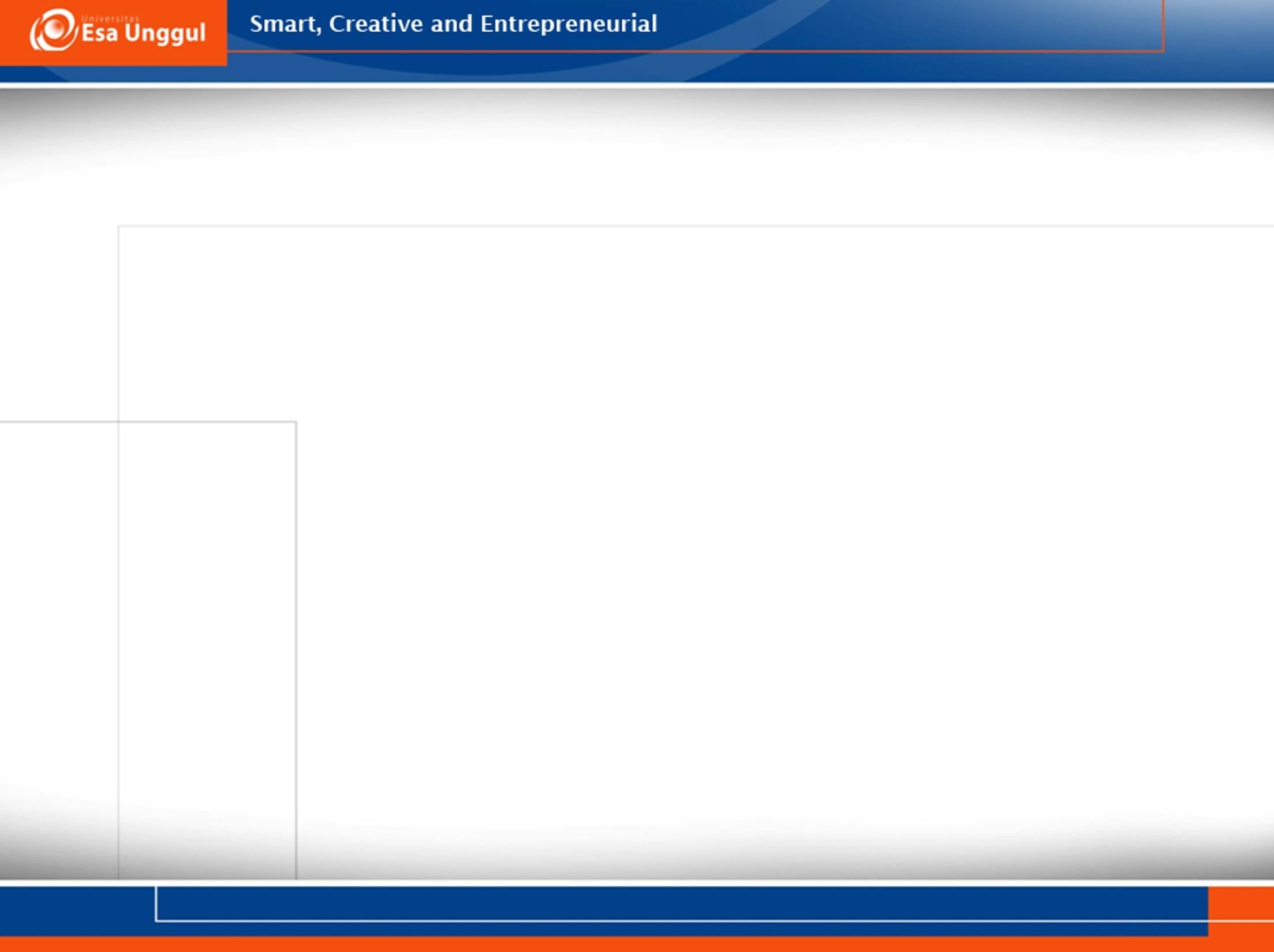 REFERENCES
Bailey, S.(2006). Academic Writing. A handbook for International Students. Oxon and New York: Routledge
Bowker, Natilene. (2007). Academic Writing: A Guide to Tertiary Level Writing. NZ: Student Learning Development Series of Massey University.
Wallwork, Adrian. (2013). English for Writing Research Papers. New York: Springer.